10.2 Inheritance (AHL)
Essential idea: Genes may be linked or unlinked and are inherited accordingly.
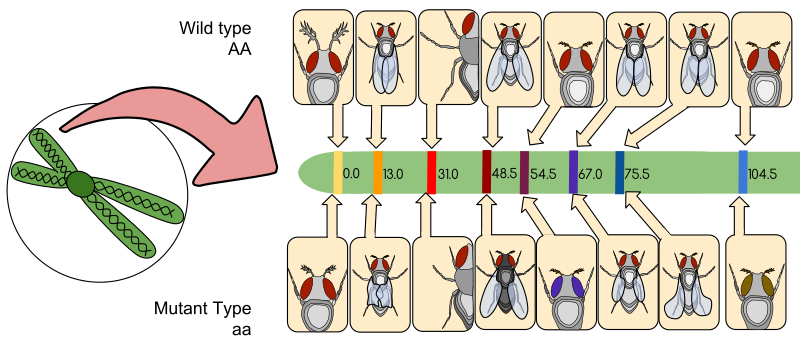 The diagram shows a gene map of a fruit fly (Drosophila melanogaster) chromosome. All the gene loci occur on the same chromosome and so all will be inherited together, unless crossing over occurs during meiosis: the closer together the loci, the stronger the gene linkage.
By Chris Paine
https://bioknowledgy.weebly.com/
https://commons.wikimedia.org/wiki/File:Drosophila_Gene_Linkage_Map.svg
Understandings, Applications and Skills
Review: 10.1.U7 Independent assortment of genes is due to the random orientation of pairs of homologous chromosomes in meiosis I.
Random Orientation vs Independent Assortment
“The presence of an allele of one of the genes in a gamete has no influence over which allele of another gene is present.”
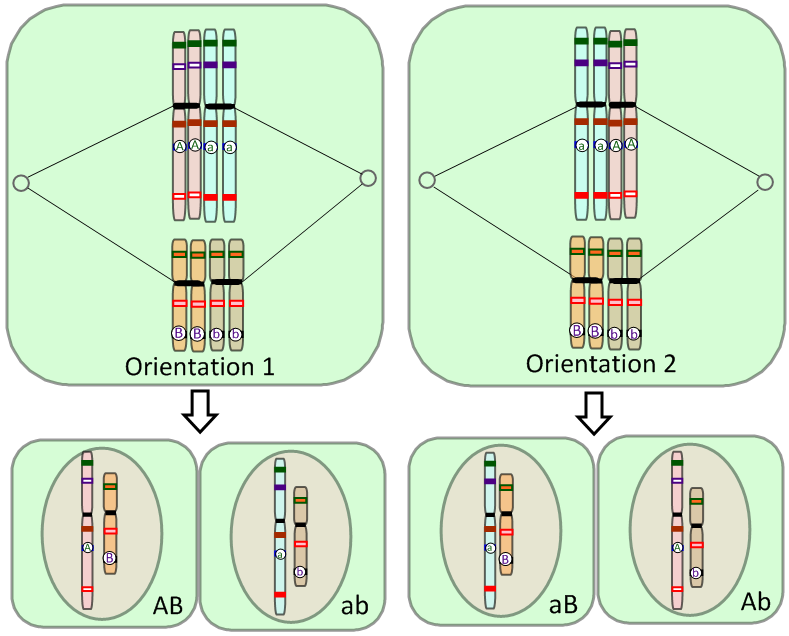 Random Orientation refers to the behaviour of homologous pairs of chromosomes (metaphase I) or pairs of sister chromatids (metaphase II) in meiosis. 

Independent assortment refers to the behaviour of alleles of unlinked genes as a result of gamete production (meiosis).
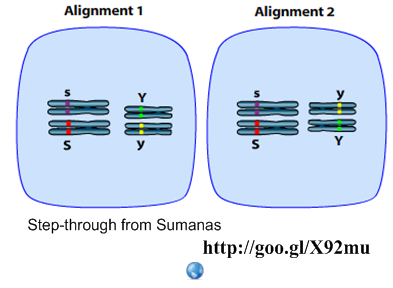 Due to random orientation of the chromosomes in metaphase I, the alleles of these unlinked genes have become independently assorted into the gametes.
Animation from Sumanas:
http://www.sumanasinc.com/webcontent/animations/content/independentassortment.html
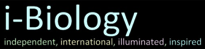 Review: 10.1.U7 Independent assortment of genes is due to the random orientation of pairs of homologous chromosomes in meiosis I.
Mendel’s Law of Independent Assortment
“The presence of an allele of one of the genes in a gamete has no influence over which allele of another gene is present.”
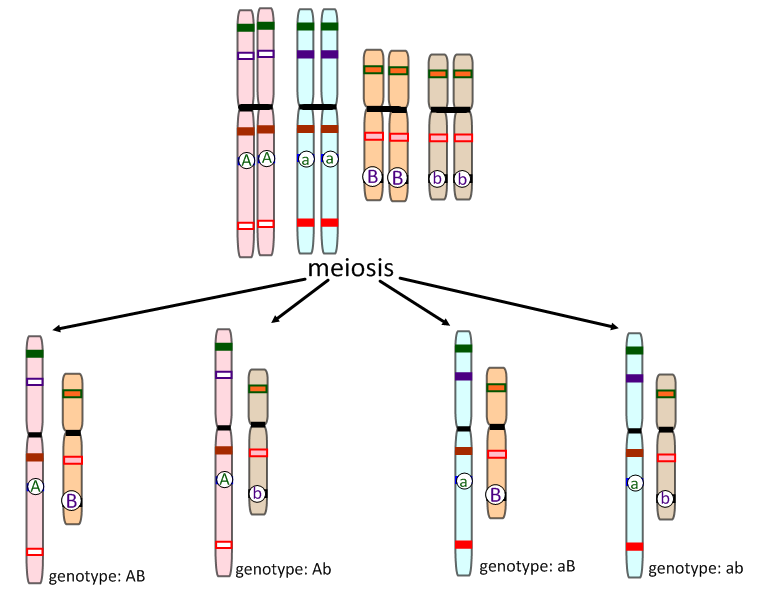 A and B are different genes on different chromosomes. 

A is dominant over a. 
B is dominant over b.
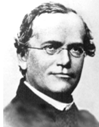 This only holds true for unlinked genes (genes on different chromosomes).
All four genotypes are possible therefore 10.2.U2 Unlinked genes segregate independently as a result of meiosis.
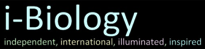 10.2.A2 Completion and analysis of Punnett squares for dihybrid traits. AND 10.2.S1 Calculation of the predicted genotypic and phenotypic ratio of offspring of dihybrid crosses involving unlinked autosomal genes.
Dihybrid Crosses
Consider two traits, each carried on separate chromsomes (the genes are unlinked).
In this example of Lathyrus odoratus (sweet pea), 
we consider two traits: pea colour and pea surface. 

What is the predicted phenotype ratio for a cross between two pea plants which are heterozygous at both loci?
Key to alleles:
Y = yellow
y = green
S = smooth
s = rough
Phenotype:
F0
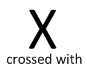 Heterozygous at both loci
Heterozygous at both loci
Genotype:
Punnet Grid:
F1
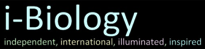 10.2.A2 Completion and analysis of Punnett squares for dihybrid traits. AND 10.2.S1 Calculation of the predicted genotypic and phenotypic ratio of offspring of dihybrid crosses involving unlinked autosomal genes.
Dihybrid Crosses
Consider two traits, each carried on separate chromsomes (the genes are unlinked).
In this example of Lathyrus odoratus (sweet pea), 
we consider two traits: pea colour and pea surface. 

What is the predicted phenotype ratio for a cross between two pea plants which are heterozygous at both loci?
Key to alleles:
Y = yellow
y = green
S = smooth
s = rough
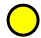 Phenotype:
Smooth, yellow
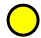 Smooth, yellow
F0
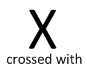 Heterozygous at both loci
Heterozygous at both loci
SsYy
SsYy
Genotype:
Punnet Grid:
F1
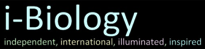 10.2.A2 Completion and analysis of Punnett squares for dihybrid traits. AND 10.2.S1 Calculation of the predicted genotypic and phenotypic ratio of offspring of dihybrid crosses involving unlinked autosomal genes.
Dihybrid Crosses
Consider two traits, each carried on separate chromsomes (the genes are unlinked).
In this example of Lathyrus odoratus (sweet pea), 
we consider two traits: pea colour and pea surface. 

What is the predicted phenotype ratio for a cross between two pea plants which are heterozygous at both loci?
Key to alleles:
Y = yellow
y = green
S = smooth
s = rough
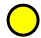 Phenotype:
Smooth, yellow
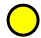 Smooth, yellow
F0
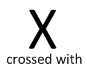 Heterozygous at both loci
Heterozygous at both loci
SsYy
SsYy
Genotype:
Punnet Grid:
F1
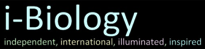 10.2.A2 Completion and analysis of Punnett squares for dihybrid traits. AND 10.2.S1 Calculation of the predicted genotypic and phenotypic ratio of offspring of dihybrid crosses involving unlinked autosomal genes.
Dihybrid Crosses
Consider two traits, each carried on separate chromsomes (the genes are unlinked).
In this example of Lathyrus odoratus (sweet pea), 
we consider two traits: pea colour and pea surface. 

What is the predicted phenotype ratio for a cross between two pea plants which are heterozygous at both loci?
Key to alleles:
Y = yellow
y = green
S = smooth
s = rough
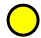 Phenotype:
Smooth, yellow
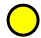 Smooth, yellow
F0
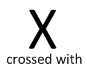 Heterozygous at both loci
Heterozygous at both loci
SsYy
SsYy
Genotype:
Punnet Grid:
F1
Phenotypes:   9  Smooth, yellow   : 3 Smooth, green   : 3 Rough, yellow   :  1 Rough, green
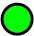 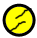 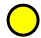 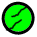 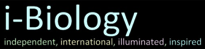 10.2.A2 Completion and analysis of Punnett squares for dihybrid traits. AND 10.2.S1 Calculation of the predicted genotypic and phenotypic ratio of offspring of dihybrid crosses involving unlinked autosomal genes.
Dihybrid Crosses
Consider two traits, each carried on separate chromsomes (the genes are unlinked).
In this example of Lathyrus odoratus (sweet pea), 
we consider two traits: pea colour and pea surface. 

Calculate the predicted phenotype ratio for:
Key to alleles:
Y = yellow
y = green
S = smooth
s = rough
Phenotype:
F0
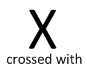 Heterozygous for S, homozygous dominant for Y
Heterozygous at both loci
Genotype:
Punnet Grid:
F1
Phenotypes:
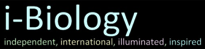 10.2.A2 Completion and analysis of Punnett squares for dihybrid traits. AND 10.2.S1 Calculation of the predicted genotypic and phenotypic ratio of offspring of dihybrid crosses involving unlinked autosomal genes.
Dihybrid Crosses
Consider two traits, each carried on separate chromsomes (the genes are unlinked).
In this example of Lathyrus odoratus (sweet pea), 
we consider two traits: pea colour and pea surface. 

Calculate the predicted phenotype ratio for:
Key to alleles:
Y = yellow
y = green
S = smooth
s = rough
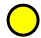 Phenotype:
Smooth, yellow
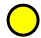 Smooth, yellow
F0
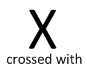 Heterozygous for S, homozygous dominant for Y
Heterozygous at both loci
SsYY
SsYy
Genotype:
Punnet Grid:
F1
Phenotypes:
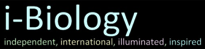 10.2.A2 Completion and analysis of Punnett squares for dihybrid traits. AND 10.2.S1 Calculation of the predicted genotypic and phenotypic ratio of offspring of dihybrid crosses involving unlinked autosomal genes.
Dihybrid Crosses
Consider two traits, each carried on separate chromsomes (the genes are unlinked).
In this example of Lathyrus odoratus (sweet pea), 
we consider two traits: pea colour and pea surface. 

Calculate the predicted phenotype ratio for:
Key to alleles:
Y = yellow
y = green
S = smooth
s = rough
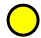 Phenotype:
Smooth, yellow
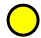 Smooth, yellow
F0
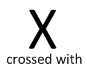 Heterozygous for S, homozygous dominant for Y
Heterozygous at both loci
SsYY
SsYy
Genotype:
Punnet Grid:
F1
Phenotypes:
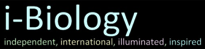 10.2.A2 Completion and analysis of Punnett squares for dihybrid traits. AND 10.2.S1 Calculation of the predicted genotypic and phenotypic ratio of offspring of dihybrid crosses involving unlinked autosomal genes.
Dihybrid Crosses
Consider two traits, each carried on separate chromsomes (the genes are unlinked).
In this example of Lathyrus odoratus (sweet pea), 
we consider two traits: pea colour and pea surface. 

Calculate the predicted phenotype ratio for:
Key to alleles:
Y = yellow
y = green
S = smooth
s = rough
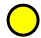 Phenotype:
Smooth, yellow
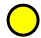 Smooth, yellow
F0
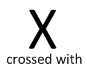 Heterozygous for S, homozygous dominant for Y
Heterozygous at both loci
SsYY
SsYy
Genotype:
Punnet Grid:
F1
Phenotypes:
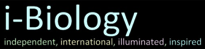 10.2.A2 Completion and analysis of Punnett squares for dihybrid traits. AND 10.2.S1 Calculation of the predicted genotypic and phenotypic ratio of offspring of dihybrid crosses involving unlinked autosomal genes.
Dihybrid Crosses
Consider two traits, each carried on separate chromsomes (the genes are unlinked).
In this example of Lathyrus odoratus (sweet pea), 
we consider two traits: pea colour and pea surface. 

Calculate the predicted phenotype ratio for:
Key to alleles:
Y = yellow
y = green
S = smooth
s = rough
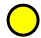 Phenotype:
Smooth, yellow
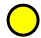 Smooth, yellow
F0
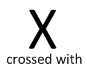 Heterozygous for S, homozygous dominant for Y
Heterozygous at both loci
SsYY
SsYy
Genotype:
Punnet Grid:
6  Smooth, yellow   :  2 Rough, yellow
F1
Phenotypes:   3  Smooth, yellow   :  1 Rough, yellow
Present the ratio in the simplest mathematical form.
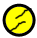 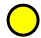 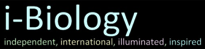 10.2.A2 Completion and analysis of Punnett squares for dihybrid traits. AND 10.2.S1 Calculation of the predicted genotypic and phenotypic ratio of offspring of dihybrid crosses involving unlinked autosomal genes.
Dihybrid Crosses
Common expected ratios of dihybrid crosses.
SsYy
SsYy
SsYy
SsYy
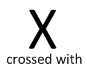 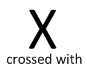 Heterozygous at both loci
Heterozygous at both loci
Heterozygous at both loci
Heterozygous at one locus, homozygous dominant at the other
3 : 2
9 : 3 : 3 : 1
Ssyy
SsYy
SSyy
ssYY
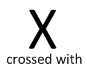 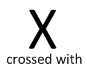 = All SsYy
Heterozygous at both loci
Heterozygous/
Homozygous recessive
SSYY
ssyy
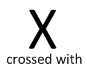 = all SyYy
Ssyy
ssYy
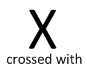 = 1 : 1 : 1 : 1
4 : 3 : 1
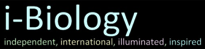 10.2.A2 Completion and analysis of Punnett squares for dihybrid traits. AND 10.2.S1 Calculation of the predicted genotypic and phenotypic ratio of offspring of dihybrid crosses involving unlinked autosomal genes.
Dihybrid Crosses
Consider two traits, each carried on separate chromsomes (the genes are unlinked).
In this example of Lathyrus odoratus (sweet pea), 
we consider two traits: pea colour and pea surface. 


A rough yellow pea is test crossed to determine its genotype.
Key to alleles:
Y = yellow
y = green
S = smooth
s = rough
Phenotype:
F0
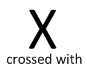 Rough, yellow
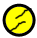 Genotype:
Punnet Grid:
F1
Phenotypes:
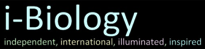 10.2.A2 Completion and analysis of Punnett squares for dihybrid traits. AND 10.2.S1 Calculation of the predicted genotypic and phenotypic ratio of offspring of dihybrid crosses involving unlinked autosomal genes.
Dihybrid Crosses
Consider two traits, each carried on separate chromsomes (the genes are unlinked).
In this example of Lathyrus odoratus (sweet pea), 
we consider two traits: pea colour and pea surface. 


A rough yellow pea is test crossed to determine its genotype.
Key to alleles:
Y = yellow
y = green
S = smooth
s = rough
Phenotype:
F0
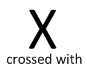 Rough, yellow
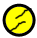 ssYy
Genotype:
Punnet Grid:
F1
Phenotypes:
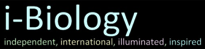 10.2.A2 Completion and analysis of Punnett squares for dihybrid traits. AND 10.2.S1 Calculation of the predicted genotypic and phenotypic ratio of offspring of dihybrid crosses involving unlinked autosomal genes.
Dihybrid Crosses
Consider two traits, each carried on separate chromsomes (the genes are unlinked).
In this example of Lathyrus odoratus (sweet pea), 
we consider two traits: pea colour and pea surface. 


A rough yellow pea is test crossed to determine its genotype.
Key to alleles:
Y = yellow
y = green
S = smooth
s = rough
Phenotype:
F0
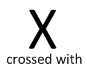 Rough, yellow
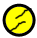 ssYy or ssYY
Genotype:
Punnet Grid:
F1
Phenotypes:
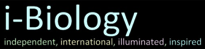 10.2.A2 Completion and analysis of Punnett squares for dihybrid traits. AND 10.2.S1 Calculation of the predicted genotypic and phenotypic ratio of offspring of dihybrid crosses involving unlinked autosomal genes.
Dihybrid Crosses
Consider two traits, each carried on separate chromsomes (the genes are unlinked).
In this example of Lathyrus odoratus (sweet pea), 
we consider two traits: pea colour and pea surface. 


A rough yellow pea is test crossed to determine its genotype.
Key to alleles:
Y = yellow
y = green
S = smooth
s = rough
Phenotype:
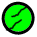 F0
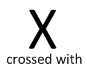 Rough, yellow
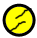 ssYy or ssYY
ssyy
Genotype:
Punnet Grid:
F1
Phenotypes:
Remember: A test cross is the unknown with a known homozygous recessive.
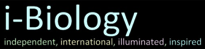 10.2.A2 Completion and analysis of Punnett squares for dihybrid traits. AND 10.2.S1 Calculation of the predicted genotypic and phenotypic ratio of offspring of dihybrid crosses involving unlinked autosomal genes.
Dihybrid Crosses
Consider two traits, each carried on separate chromsomes (the genes are unlinked).
In this example of Lathyrus odoratus (sweet pea), 
we consider two traits: pea colour and pea surface. 


A rough yellow pea is test crossed to determine its genotype.
Key to alleles:
Y = yellow
y = green
S = smooth
s = rough
Phenotype:
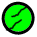 F0
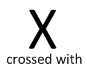 Rough, yellow
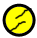 ssYy or ssYY
ssyy
Genotype:
Punnet Grid:
F1
Phenotypes:
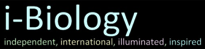 10.2.A2 Completion and analysis of Punnett squares for dihybrid traits. AND 10.2.S1 Calculation of the predicted genotypic and phenotypic ratio of offspring of dihybrid crosses involving unlinked autosomal genes.
Dihybrid Crosses
Consider two traits, each carried on separate chromsomes (the genes are unlinked).
In this example of Lathyrus odoratus (sweet pea), 
we consider two traits: pea colour and pea surface. 


A rough yellow pea is test crossed to determine its genotype.
Key to alleles:
Y = yellow
y = green
S = smooth
s = rough
Phenotype:
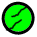 F0
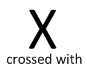 Rough, yellow
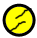 ssYy or ssYY
ssyy
Genotype:
Punnet Grid:
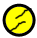 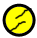 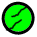 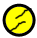 F1
Phenotypes:
Some green peas will be present in the offspring if the unknown parent genotype is ssYy.
No green peas will be present in the offspring if the unknown parent genotype is ssYY.
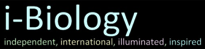 10.2.A2 Completion and analysis of Punnett squares for dihybrid traits. AND 10.2.S1 Calculation of the predicted genotypic and phenotypic ratio of offspring of dihybrid crosses involving unlinked autosomal genes.
Dihybrid Crosses
Consider two traits, each carried on separate chromsomes (the genes are unlinked).
In this example of Lathyrus odoratus (sweet pea), 
we consider two traits: pea colour and pea surface. 


A smooth green pea is test crossed. Deduce the genotype. 
Smooth green = nine offspring.  Rough green = one offspring.
Key to alleles:
Y = yellow
y = green
S = smooth
s = rough
Phenotype:
F0
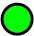 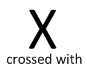 Smooth, green
Genotype:
Punnet Grid:
F1
Phenotypes:
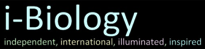 10.2.A2 Completion and analysis of Punnett squares for dihybrid traits. AND 10.2.S1 Calculation of the predicted genotypic and phenotypic ratio of offspring of dihybrid crosses involving unlinked autosomal genes.
Dihybrid Crosses
Consider two traits, each carried on separate chromsomes (the genes are unlinked).
In this example of Lathyrus odoratus (sweet pea), 
we consider two traits: pea colour and pea surface. 


A smooth green pea is test crossed. Deduce the genotype. 
Smooth green = nine offspring.  Rough green = one offspring.
Key to alleles:
Y = yellow
y = green
S = smooth
s = rough
Phenotype:
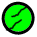 F0
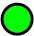 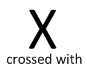 Smooth, green
ssyy
Genotype:
Punnet Grid:
F1
Phenotypes:
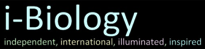 10.2.A2 Completion and analysis of Punnett squares for dihybrid traits. AND 10.2.S1 Calculation of the predicted genotypic and phenotypic ratio of offspring of dihybrid crosses involving unlinked autosomal genes.
Dihybrid Crosses
Consider two traits, each carried on separate chromsomes (the genes are unlinked).
In this example of Lathyrus odoratus (sweet pea), 
we consider two traits: pea colour and pea surface. 


A smooth green pea is test crossed. Deduce the genotype. 
Smooth green = nine offspring.  Rough green = one offspring.
Key to alleles:
Y = yellow
y = green
S = smooth
s = rough
Phenotype:
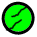 F0
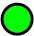 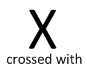 Smooth, green
SSyy
ssyy
Genotype:
Punnet Grid:
F1
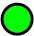 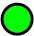 Phenotypes:
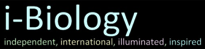 10.2.A2 Completion and analysis of Punnett squares for dihybrid traits. AND 10.2.S1 Calculation of the predicted genotypic and phenotypic ratio of offspring of dihybrid crosses involving unlinked autosomal genes.
Dihybrid Crosses
Consider two traits, each carried on separate chromsomes (the genes are unlinked).
In this example of Lathyrus odoratus (sweet pea), 
we consider two traits: pea colour and pea surface. 


A smooth green pea is test crossed. Deduce the genotype. 
Smooth green = nine offspring.  Rough green = one offspring.
Key to alleles:
Y = yellow
y = green
S = smooth
s = rough
Phenotype:
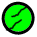 F0
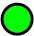 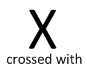 Smooth, green
SSyy or Ssyy
ssyy
Genotype:
Punnet Grid:
F1
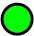 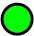 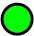 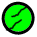 Phenotypes:
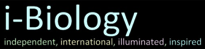 10.2.A2 Completion and analysis of Punnett squares for dihybrid traits. AND 10.2.S1 Calculation of the predicted genotypic and phenotypic ratio of offspring of dihybrid crosses involving unlinked autosomal genes.
Dihybrid Crosses
Consider two traits, each carried on separate chromsomes (the genes are unlinked).
In this example of Lathyrus odoratus (sweet pea), 
we consider two traits: pea colour and pea surface. 


A smooth green pea is test crossed. Deduce the genotype. 
Smooth green = nine offspring.  Rough green = one offspring.
Key to alleles:
Y = yellow
y = green
S = smooth
s = rough
Phenotype:
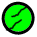 F0
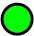 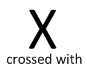 Smooth, green
SSyy or Ssyy
ssyy
Genotype:
Punnet Grid:
F1
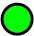 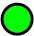 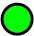 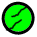 Phenotypes:
The presence of rough green peas in the offspring means that the unknown genotype must be Ssyy.
No rough peas will be present in the offspring if the unknown parent genotype is SSyy.
The expected ratio in this cross is 3 smooth green : 1 rough green. This is not the same as the outcome. Remember that each reproduction event is chance and the sample size is very small. With a much larger sample size, the outcome would be closer to the expected ratio, simply due to probability.
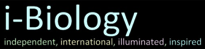 10.2.A2 Completion and analysis of Punnett squares for dihybrid traits. AND 10.2.S1 Calculation of the predicted genotypic and phenotypic ratio of offspring of dihybrid crosses involving unlinked autosomal genes.
Sooty the Guinea Pig
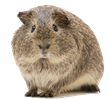 Key to alleles*:
C = colour      c = albino
A = agouti      a = black

R = round ears         r = pointy ears
L = long whiskers     l = short whiskers

S = soft fur           s = rough fur
N = sharp nails    n = smooth nails
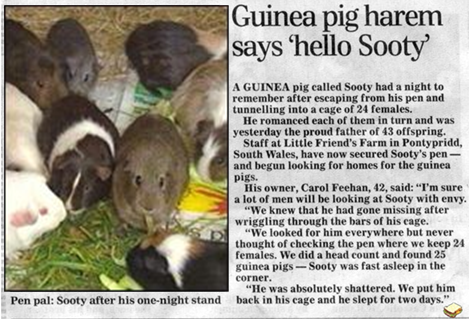 Sooty news story from the BBC:
http://news.bbc.co.uk/2/hi/uk_news/wales/1048327.stm
* C and A genes are real. The rest are made up for this story.
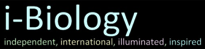 10.2.A2 Completion and analysis of Punnett squares for dihybrid traits. AND 10.2.S1 Calculation of the predicted genotypic and phenotypic ratio of offspring of dihybrid crosses involving unlinked autosomal genes.
Sooty the Guinea Pig
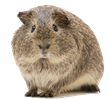 Key to alleles:
S = soft fur           s = rough fur
N = sharp nails    n = smooth nails
Sooty has soft fur and sharp nails. 
In one of his matings with a rough-furred, smooth-nailed female, the following guinea piglets are produced:
6 x rough fur, sharp nails; 3 x soft fur sharp nails.
Deduce Sooty’s genotype.
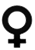 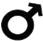 Phenotype:
Rough fur, smooth nails
Soft fur, sharp nails
F0
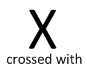 Genotype:
Punnet Grid:
F1
Phenotypes:
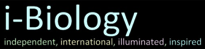 10.2.A2 Completion and analysis of Punnett squares for dihybrid traits. AND 10.2.S1 Calculation of the predicted genotypic and phenotypic ratio of offspring of dihybrid crosses involving unlinked autosomal genes.
Sooty the Guinea Pig
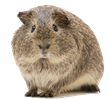 Key to alleles:
S = soft fur           s = rough fur
N = sharp nails    n = smooth nails
Sooty has soft fur and sharp nails. 
In one of his matings with a rough-furred, smooth-nailed female, the following guinea piglets are produced:
6 x rough fur, sharp nails; 3 x soft fur sharp nails.
Deduce Sooty’s genotype.
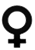 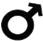 Phenotype:
Rough fur, smooth nails
Soft fur, sharp nails
F0
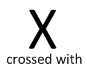 Genotype:                 ssnn
Punnet Grid:
F1
Phenotypes:
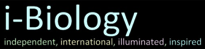 10.2.A2 Completion and analysis of Punnett squares for dihybrid traits. AND 10.2.S1 Calculation of the predicted genotypic and phenotypic ratio of offspring of dihybrid crosses involving unlinked autosomal genes.
Sooty the Guinea Pig
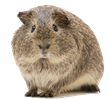 Key to alleles:
S = soft fur           s = rough fur
N = sharp nails    n = smooth nails
Sooty has soft fur and sharp nails. 
In one of his matings with a rough-furred, smooth-nailed female, the following guinea piglets are produced:
6 x rough fur, sharp nails; 3 x soft fur sharp nails.
Deduce Sooty’s genotype.
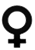 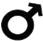 Phenotype:
Rough fur, smooth nails
Soft fur, sharp nails
F0
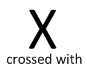 Genotype:                 ssnn                                            SSNN    or SsNN     or SsNn
Punnet Grid:
F1
Phenotypes:
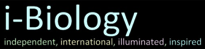 10.2.A2 Completion and analysis of Punnett squares for dihybrid traits. AND 10.2.S1 Calculation of the predicted genotypic and phenotypic ratio of offspring of dihybrid crosses involving unlinked autosomal genes.
Sooty the Guinea Pig
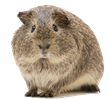 Key to alleles:
S = soft fur           s = rough fur
N = sharp nails    n = smooth nails
Sooty has soft fur and sharp nails. 
In one of his matings with a rough-furred, smooth-nailed female, the following guinea piglets are produced:
6 x rough fur, sharp nails; 3 x soft fur sharp nails.
Deduce Sooty’s genotype.
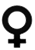 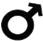 Phenotype:
Rough fur, smooth nails
Soft fur, sharp nails
F0
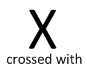 Genotype:                 ssnn                                            SSNN    or SsNN     or SsNn
Punnet Grid:
Soft fur
Sharp nails
Soft fur
Smooth nails
Rough fur
Sharp nails
Rough fur
Smooth nails
F1
Phenotypes:
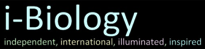 10.2.A2 Completion and analysis of Punnett squares for dihybrid traits. AND 10.2.S1 Calculation of the predicted genotypic and phenotypic ratio of offspring of dihybrid crosses involving unlinked autosomal genes.
Sooty the Guinea Pig
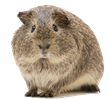 Key to alleles:
S = soft fur           s = rough fur
N = sharp nails    n = smooth nails
Sooty has soft fur and sharp nails. 
In one of his matings with a rough-furred, smooth-nailed female, the following guinea piglets are produced:
6 x rough fur, sharp nails; 3 x soft fur sharp nails.
Deduce Sooty’s genotype.
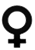 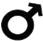 Phenotype:
Rough fur, smooth nails
Soft fur, sharp nails
F0
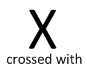 Genotype:                 ssnn                                            SSNN    or SsNN     or SsNn
Punnet Grid:
F1
Soft fur
Sharp nails
Soft fur
Smooth nails
Rough fur
Sharp nails
Rough fur
Smooth nails
Phenotypes:
Only these two phenotypes have been produced. 
Sooty has only produced SN and sN gametes.
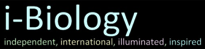 10.2.A2 Completion and analysis of Punnett squares for dihybrid traits. AND 10.2.S1 Calculation of the predicted genotypic and phenotypic ratio of offspring of dihybrid crosses involving unlinked autosomal genes.
Sooty the Guinea Pig
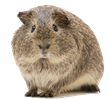 Key to alleles:
S = soft fur           s = rough fur
N = sharp nails    n = smooth nails
Sooty has soft fur and sharp nails. 
In one of his matings with a rough-furred, smooth-nailed female, the following guinea piglets are produced:
6 x rough fur, sharp nails; 3 x soft fur sharp nails.
Deduce Sooty’s genotype.
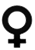 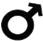 Phenotype:
Rough fur, smooth nails
Soft fur, sharp nails
F0
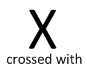 Genotype:                 ssnn                                            SSNN    or SsNN     or SsNn
Punnet Grid:
F1
Soft fur
Sharp nails
Soft fur
Smooth nails
Rough fur
Sharp nails
Rough fur
Smooth nails
Phenotypes:
Only these two phenotypes have been produced. 
Sooty has only produced SN and sN gametes. 

It is most likely that his genotype is SsNN.
10.2.A2 Completion and analysis of Punnett squares for dihybrid traits. AND 10.2.S1 Calculation of the predicted genotypic and phenotypic ratio of offspring of dihybrid crosses involving unlinked autosomal genes.
Sooty the Guinea Pig
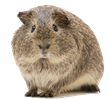 Key to alleles:
R = round ears       r = pointy ears
L = long whiskers  l = short whiskers
Deduce Sooty’s genotype.
Offspring = five with pointy ears and long whiskers
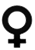 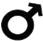 Phenotype:
Pointy ears, short whiskers
Pointy ears, long whiskers
F0
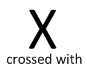 Genotype:
Punnet Grid:
F1
Phenotypes:
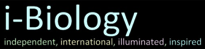 10.2.A2 Completion and analysis of Punnett squares for dihybrid traits. AND 10.2.S1 Calculation of the predicted genotypic and phenotypic ratio of offspring of dihybrid crosses involving unlinked autosomal genes.
Sooty the Guinea Pig
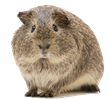 Key to alleles:
R = round ears       r = pointy ears
L = long whiskers  l = short whiskers
Deduce Sooty’s genotype.
Offspring = five with pointy ears and long whiskers
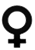 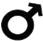 Phenotype:
Pointy ears, short whiskers
Pointy ears, long whiskers
F0
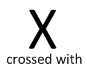 Genotype:                 rrll                                                rrLL   or     rrLl
Punnet Grid:
F1
Phenotypes:
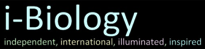 10.2.A2 Completion and analysis of Punnett squares for dihybrid traits. AND 10.2.S1 Calculation of the predicted genotypic and phenotypic ratio of offspring of dihybrid crosses involving unlinked autosomal genes.
Sooty the Guinea Pig
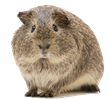 Key to alleles:
R = round ears       r = pointy ears
L = long whiskers  l = short whiskers
Deduce Sooty’s genotype.
Offspring = five with pointy ears and long whiskers
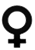 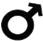 Phenotype:
Pointy ears, short whiskers
Pointy ears, long whiskers
F0
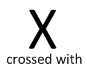 Genotype:                 rrll                                                rrLL   or     rrLl
Punnet Grid:
F1
Pointy ears
Long whiskers
Pointy ears
Short whiskers
Phenotypes:
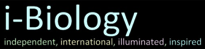 10.2.A2 Completion and analysis of Punnett squares for dihybrid traits. AND 10.2.S1 Calculation of the predicted genotypic and phenotypic ratio of offspring of dihybrid crosses involving unlinked autosomal genes.
Sooty the Guinea Pig
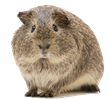 Key to alleles:
R = round ears       r = pointy ears
L = long whiskers  l = short whiskers
Deduce Sooty’s genotype.
Offspring = five with pointy ears and long whiskers
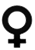 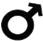 Phenotype:
Pointy ears, short whiskers
Pointy ears, long whiskers
F0
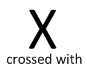 Genotype:                 rrll                                                rrLL   or     rrLl
Punnet Grid:
F1
Pointy ears
Long whiskers
Pointy ears
Short whiskers
Phenotypes:
Only this phenotype has been produced. 
Sooty has only produced rL gametes.
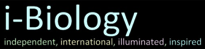 10.2.A2 Completion and analysis of Punnett squares for dihybrid traits. AND 10.2.S1 Calculation of the predicted genotypic and phenotypic ratio of offspring of dihybrid crosses involving unlinked autosomal genes.
Sooty the Guinea Pig
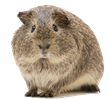 Key to alleles:
R = round ears       r = pointy ears
L = long whiskers  l = short whiskers
Deduce Sooty’s genotype.
Offspring = five with pointy ears and long whiskers
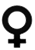 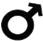 Phenotype:
Pointy ears, short whiskers
Pointy ears, long whiskers
F0
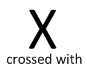 Genotype:                 rrll                                                rrLL   or     rrLl
Punnet Grid:
F1
Pointy ears
Long whiskers
Pointy ears
Short whiskers
Phenotypes:
Only this phenotype has been produced. 
Sooty has only produced rL gametes. 

It is most likely that his genotype is rrLL.
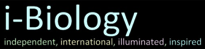 Review: 10.1.U7 Independent assortment of genes is due to the random orientation of pairs of homologous chromosomes in meiosis I.
Mendel and Meiosis
“The presence of an allele of one of the genes in a gamete has no influence over which allele of another gene is present.”
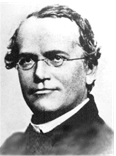 Mendel deduced that characteristics were determined by the interaction 
between pairs of alleles long before the details of meiosis were known. 

Where Mendel states that pairs of alleles of a gene separate independently during gamete production, we can now attribute this to random orientation of chromosomes during metaphase I.
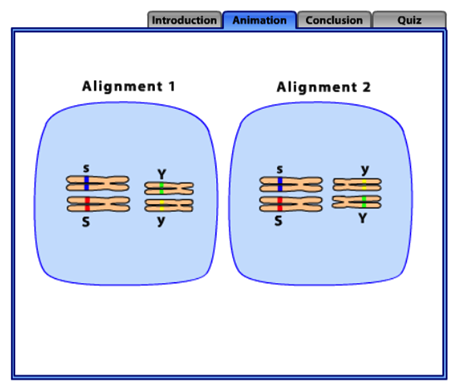 Mendel made this deduction when working with pea plants. He investigated two separate traits (colour and shape) and performed many test crosses, recording the ratios of phenotypes produced in subsequent generations. 

It was rather fortunate that these two traits happened to be on separate chromosomes (unlinked genes)! Remember back then he did not know about the contents of the nucleus. Chromosomes and DNA were yet to be discovered.

We will use his work as an example of dihybrid crosses in the next section.
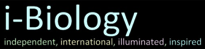 Animation from Sumanas: http://www.sumanasinc.com/webcontent/animations/content/independentassortment.html
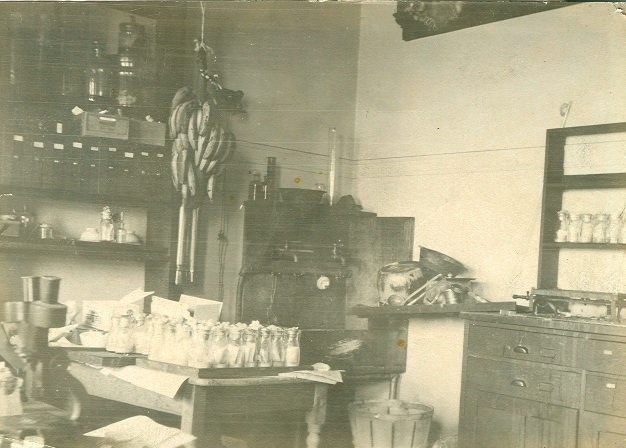 Review: Nature of Science: Making careful observations—careful observation and record keeping turned up anomalous data that Mendel’s law of independent assortment could not account for. Thomas Hunt Morgan developed the notion of linked genes to account for the anomalies. (1.8)
Morgan’s experiments (1909 - 1914) with fruit flies produced results that could not be explained by Mendel’s work on heredity as it stood.
Thomas Hunt Morgan developed the idea of sex-linked genes
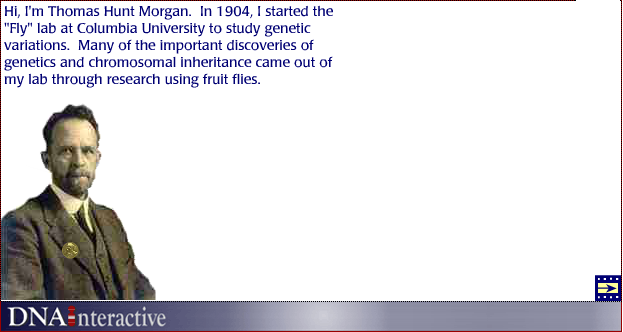 The ‘anomalous’ data was repeated and found to be predictable. The experiments lead Morgan and his colleagues to revise Mendelian heredity (1915) to include certain key tenets:
Discrete pairs of factors are located on chromosomes (later to be called genes)
Certain characteristics are sex-linked
Other characteristics are also sometimes associated
https://www.dnalc.org/view/15005-Thomas-Hunt-Morgan.html
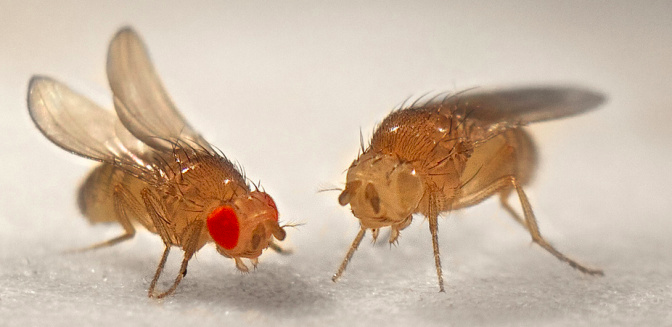 https://geneticsandevolutionch10.files.wordpress.com/2015/01/kbtnk9dz-13672096431.jpg?w=672&h=327
Columbia University Fly Room
http://www.nature.com/scitable/content/ne0000/ne0000/ne0000/ne0000/122977784/1_2.jpg
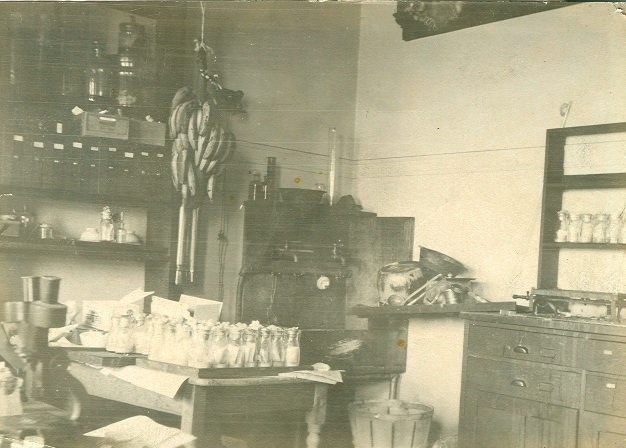 Nature of science: Looking for patterns, trends and discrepancies - Mendel used observations of the natural world to find and explain patterns and trends. Since then, scientists have looked for discrepancies and asked questions based on further observations to show exceptions to the rules. For example, Morgan discovered non-Mendelian ratios in his experiments with Drosophila. (3.1)
Morgan’s experiments (1909 - 1914) with fruit flies produced results that could not be explained by Mendel’s work on heredity as it stood.
Thomas Hunt Morgan developed the idea of sex-linked genes
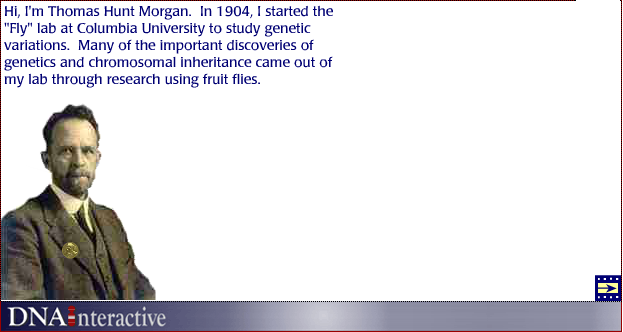 10.2.A1 Morgan’s discovery of non-Mendelian ratios in Drosophila.
Morgan’s key insight came after breeding a white-eyed male mutant with red eyed female flies:
The 1st generation offspring all had red eyes – consistent with Mendelian theory concerning dominant and recessive traits
The 2nd generation contained a small number (roughly 25% of flies) with white eyes – again consistent with Mendalian theory
However all the white-eyed flies were male – this is inconsistent with Mendalian theory and suggested that the two traits are linked
The ‘anomalous’ data was repeated and found to be predictable. The experiments lead Morgan and his colleagues to revise Mendelian heredity (1915) to include certain key tenets:
Discrete pairs of factors are located on chromosomes (later to be called genes)
Certain characteristics are sex-linked
Other characteristics are also sometimes associated
https://www.dnalc.org/view/15005-Thomas-Hunt-Morgan.html
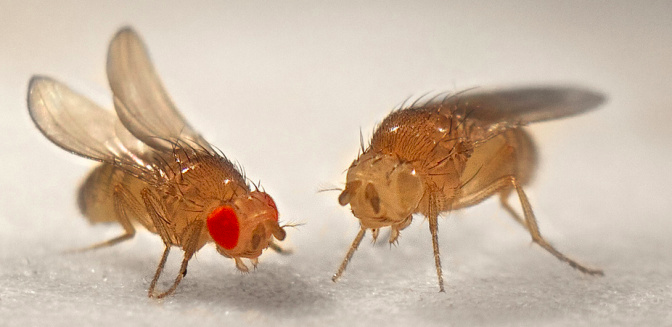 https://geneticsandevolutionch10.files.wordpress.com/2015/01/kbtnk9dz-13672096431.jpg?w=672&h=327
Columbia University Fly Room
http://www.nature.com/scitable/content/ne0000/ne0000/ne0000/ne0000/122977784/1_2.jpg
10.2.U1 Gene loci are said to be linked if on the same chromosome.
Linked genes
Dumpy wings and Shaven bristles are traits from gene loci on different chromosomes and therefore are not linked genes
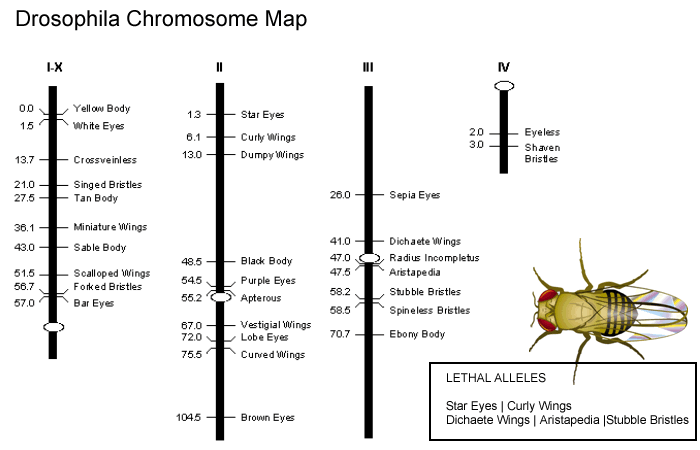 Drosphila Chromosome Map
Chromosome I is the sex chromosome (here X). All traits on this chromosome are sex-linked
Curved wings and Brown eyes are traits from gene loci on the same chromosomes and therefore are linked genes
http://www.biologycorner.com/resources/dros_chrom_map.gif
10.2.S2 Identification of recombinants in crosses involving two linked genes.
Autosomal Gene Linkage
Linked genes are pairs or groups of genes which are inherited together, carried on the same chromosome.
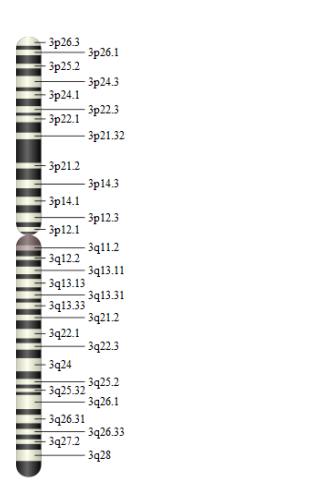 Standard notation for linked genes:
A
B
“heterozygous at both loci”
a
b
SCN5A
(voltage-gated sodium channel)
The line denotes the chromosome, or the fact that the two genes are linked.
Locus 1
Locus 2
The SCN5A, PDCD10 and SOX2 genes 
are all linked by being on chromosome 3. 

They are a linkage group, and alleles of each will therefore be inherited together. 

Independent assortment does not occur between linked genes.
PDCD10
(programmed cell death)
SOX2
(transcription factor - promoter region)
Chromosome 3 from:
http://en.wikipedia.org/wiki/Chromosome_3_%28human%29
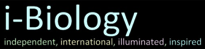 10.2.S2 Identification of recombinants in crosses involving two linked genes.
Linkage Groups
Are carried on the same chromosome and are inherited together. They do not assort independently.
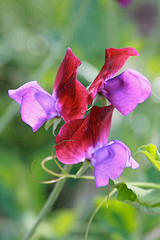 In sweet peas (Lathyrus odoratus), the genes for flower colour and pollen grain shape are carried on the same chromosome. 

Plants which are heterozygous at both loci are test-crossed. 
What ratio of phenotypes is expected?
Key to alleles:
P = purple    p = white
L = long         l  = short
Image: 'Sweet Pea' http://www.flickr.com/photos/69166981@N00/3600419425
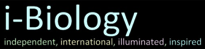 10.2.S2 Identification of recombinants in crosses involving two linked genes.
Linkage Groups
Are carried on the same chromosome and are inherited together. They do not assort independently.
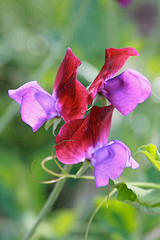 In sweet peas (Lathyrus odoratus), the genes for flower colour and pollen grain shape are carried on the same chromosome. 

Plants which are heterozygous at both loci are test-crossed. 
What ratio of phenotypes is expected?
Key to alleles:
P = purple    p = white
L = long         l  = short
P
p
L
l
Locus 1
Locus 1
Locus 2
Locus 2
p
p
l
l
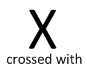 Genotype:
Phenotype:
Purple; Long
White; Short
Punnet Grid:
Phenotypes:
Image: 'Sweet Pea' http://www.flickr.com/photos/69166981@N00/3600419425
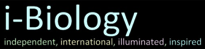 10.2.S2 Identification of recombinants in crosses involving two linked genes.
Linkage Groups
Are carried on the same chromosome and are inherited together. They do not assort independently.
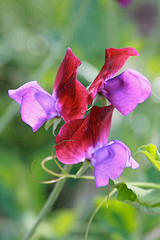 In sweet peas (Lathyrus odoratus), the genes for flower colour and pollen grain shape are carried on the same chromosome. 

Plants which are heterozygous at both loci are test-crossed. 
What ratio of phenotypes is expected?
Key to alleles:
P = purple    p = white
L = long         l  = short
P
p
L
l
Locus 1
Locus 1
Locus 2
Locus 2
p
p
l
l
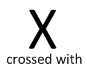 Genotype:
Phenotype:
Purple; Long
White; Short
Punnet Grid:
Phenotypes:
Image: 'Sweet Pea' http://www.flickr.com/photos/69166981@N00/3600419425
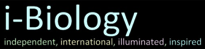 10.2.S2 Identification of recombinants in crosses involving two linked genes.
Linkage Groups
Are carried on the same chromosome and are inherited together. They do not assort independently.
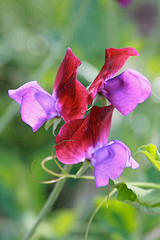 In sweet peas (Lathyrus odoratus), the genes for flower colour and pollen grain shape are carried on the same chromosome. 

Plants which are heterozygous at both loci are test-crossed. 
What ratio of phenotypes is expected?
Key to alleles:
P = purple    p = white
L = long         l  = short
P
p
L
l
Locus 1
Locus 1
Locus 2
Locus 2
p
p
l
l
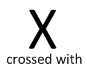 Genotype:
Phenotype:
Purple; Long
White; Short
Punnet Grid:
Purple; Long
White; Short
Phenotypes:
Ratio:                            1   :     1
Image: 'Sweet Pea' http://www.flickr.com/photos/69166981@N00/3600419425
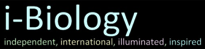 10.2.S2 Identification of recombinants in crosses involving two linked genes.
Linkage Groups
Are carried on the same chromosome and are inherited together. They do not assort independently.
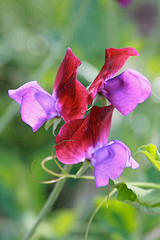 In sweet peas (Lathyrus odoratus), the genes for flower colour and pollen grain shape are carried on the same chromosome. 

Plants which are heterozygous at both loci are test-crossed. 
What ratio of phenotypes is expected?
Key to alleles:
P = purple    p = white
L = long         l  = short
P
p
L
l
Locus 1
Locus 1
Locus 2
Locus 2
p
p
l
l
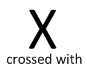 Genotype:
Phenotype:
Purple; Long
White; Short
Punnet Grid:
Purple; Long
White; Short
Phenotypes:
Ratio:                            1   :     1
Image: 'Sweet Pea' http://www.flickr.com/photos/69166981@N00/3600419425
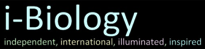 10.2.S2 Identification of recombinants in crosses involving two linked genes.
Linkage Groups
Are carried on the same chromosome and are inherited together. They do not assort independently.
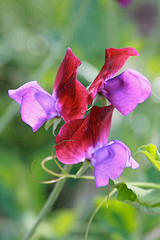 In sweet peas (Lathyrus odoratus), the genes for flower colour and pollen grain shape are carried on the same chromosome. 

Plants which are heterozygous at both loci are test-crossed. 
A small number of purple;short and white;long individuals have appeared in the offspring. Explain what has happened.
Key to alleles:
P = purple    p = white
L = long         l  = short
Image: 'Sweet Pea' http://www.flickr.com/photos/69166981@N00/3600419425
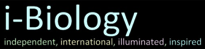 10.2.S2 Identification of recombinants in crosses involving two linked genes.
Recombination
of alleles occurs as a result of crossing-over between non-sister chromatids. Exchange of alleles gives new genotypes of gametes.
Key to alleles:
P = purple    p = white
L = long         l  = short
Plants which are heterozygous at both loci are test-crossed. 
A small number of purple;short and white;long individuals have appeared in the offspring. Explain what has happened.
P
P
L
L
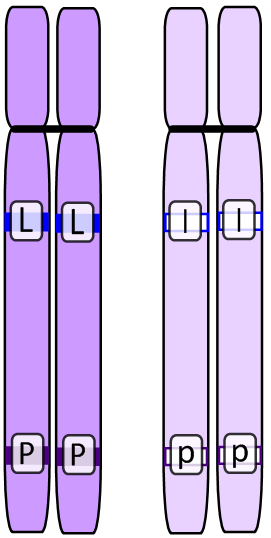 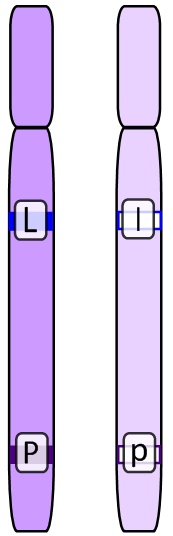 Possible gametes:
The test cross individual is homozygous recessive at both loci, so only one type of gamete is produced.
Test individual:
p
l
Alleles segregate in meiosis, giving two possible gametes:
Heterozygous individual:
p
l
p
l
Diploid cell
Heterozygous at both loci
Chromosomes replicate in Synthesis phase
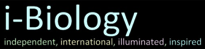 10.2.S2 Identification of recombinants in crosses involving two linked genes.
Recombination
of alleles occurs as a result of crossing-over between non-sister chromatids. Exchange of alleles gives new genotypes of gametes.
Key to alleles:
P = purple    p = white
L = long         l  = short
Plants which are heterozygous at both loci are test-crossed. 
A small number of purple;short and white;long individuals have appeared in the offspring. Explain what has happened.
P
P
L
l
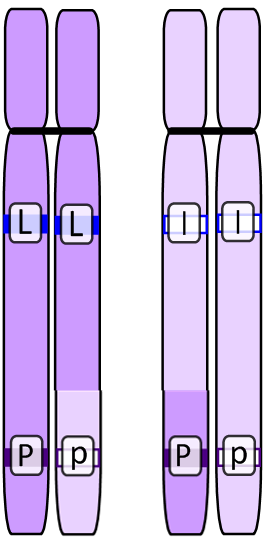 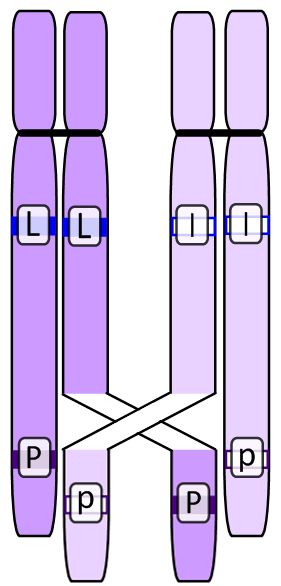 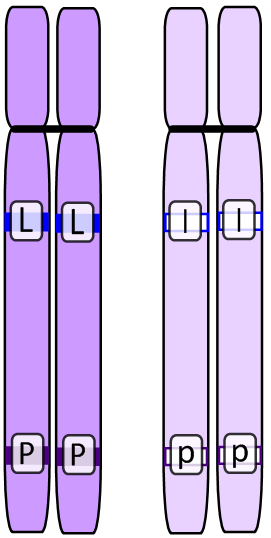 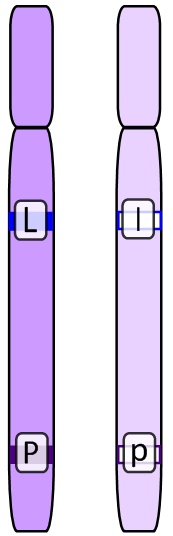 Possible gametes:
Test individual:
p
l
Heterozygous individual:
p
l
Recombinants:
Diploid cell
Heterozygous at both loci
Chromosomes replicate in Synthesis phase
Crossing Over
Prophase I
Alleles are exchanged
Sister chromatids are separated in anaphase II.
Recombined gametes are produced.
p
L
Crossing-over occurs occasionally. It is more likely to happen between linked genes which are further apart.
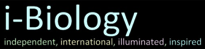 10.2.S2 Identification of recombinants in crosses involving two linked genes.
Recombination
of alleles occurs as a result of crossing-over between non-sister chromatids. Exchange of alleles gives new genotypes of gametes.
Key to alleles:
P = purple    p = white
L = long         l  = short
Plants which are heterozygous at both loci are test-crossed. 
A small number of purple;short and white;long individuals have appeared in the offspring. Explain what has happened.
P
P
L
l
Normal gametes
(majority)
Possible gametes:
Test individual:
p
l
Heterozygous individual:
Purple; long
White, short
p
l
Recombinants:
p
L
Crossing-over occurs occasionally. It is more likely to happen between linked genes which are further apart.
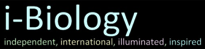 10.2.S2 Identification of recombinants in crosses involving two linked genes.
Recombination
of alleles occurs as a result of crossing-over between non-sister chromatids. Exchange of alleles gives new genotypes of gametes.
Key to alleles:
P = purple    p = white
L = long         l  = short
Plants which are heterozygous at both loci are test-crossed. 
A small number of purple;short and white;long individuals have appeared in the offspring. Explain what has happened.
P
P
L
l
Normal gametes
(majority)
Recombinant gametes
(small number)
Possible gametes:
Test individual:
p
l
Heterozygous individual:
White, long
Purple; long
White, short
Purple; short
p
l
Recombinants:
p
L
Crossing-over occurs occasionally. It is more likely to happen between linked genes which are further apart.
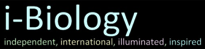 Review: 10.1.U3 Crossing over produces new combinations of alleles on the chromosomes of the haploid cells.
Crossing-Over
Increases genetic variation through recombination of linked alleles.
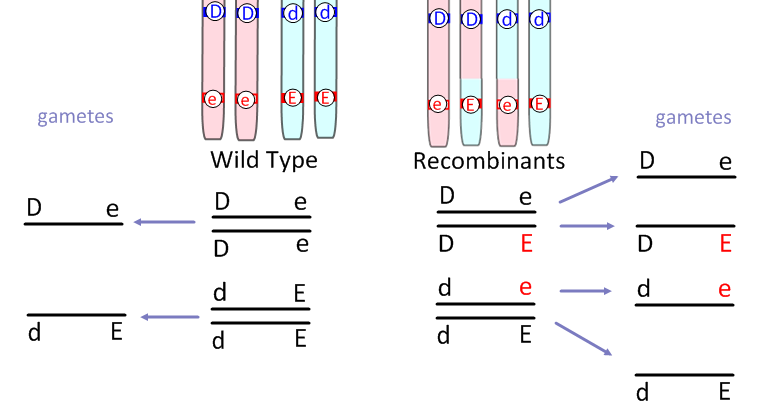 Crossing over leads to more variation in gametes. 

This is the standard notation for writing genotypes of alleles on linked genes (more of this later when we study 10.2 Inheritance AHL)
Edited from: http://www.slideshare.net/gurustip/meiosis-ahl
10.2.S2 Identification of recombinants in crosses involving two linked genes.
Gene Linkage  & Recombination
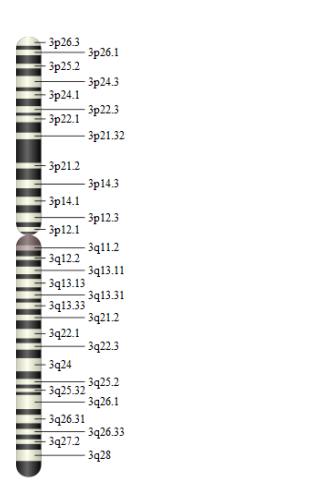 The further apart a pair of alleles are on a chromosome, the more likely it is that crossing over may occur between them - leading to recombination.

Knowing this, researchers can map the position of genes on a chromosome based on the frequency of recombination between gene pairs: the further apart they are, the more often they cross over.
SCN5A
(voltage-gated sodium channel)
Crossing-over is more likely to occur between SCN5A and PDCD10 than between PDCD10 and SOX2.
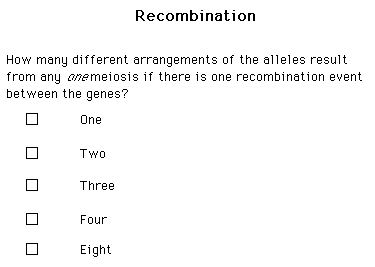 PDCD10
(programmed cell death)
SOX2
(transcription factor - promoter region)
Chromosome 3 from:
http://en.wikipedia.org/wiki/Chromosome_3_%28human%29
Animation and quiz from:
http://www.csuchico.edu/~jbell/Biol207/animations/recombination.html
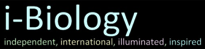 10.2.S2 Identification of recombinants in crosses involving two linked genes.
Gene Linkage  & Recombination
The genes for kernel colour and waxiness are linked in the corn plant (Zea mays). In a cross between a plant that is  homozygous dominant at both loci with a plant that is heterozygous at both loci, identify the following genotypes as:
                 a: regular          b:recombinants        c: impossible
Key to alleles:
C = coloured   c = no colour
W = waxy       w = not waxy
CcWw      CCWw      CcWW      CCWW     CCww      ccWW
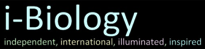 10.2.S2 Identification of recombinants in crosses involving two linked genes.
Gene Linkage  & Recombination
The genes for kernel colour and waxiness are linked in the corn plant (Zea mays). In a cross between a plant that is  homozygous dominant at both loci with a plant that is heterozygous at both loci, identify the following genotypes as:
                 a: regular          b:recombinants        c: impossible
Key to alleles:
C = coloured   c = no colour
W = waxy       w = not waxy
CcWw      CCWw      CcWW      CCWW     CCww      ccWW
C
C
W
C
W
w
c
w
c
W
C
W
Regular gametes
(majority)
Recombinant gametes
(small number)
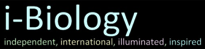 10.2.S2 Identification of recombinants in crosses involving two linked genes.
Gene Linkage  & Recombination
E
m
Two genes are linked as shown here
e
M
The genes are far apart such that crossing-over between the alleles occurs occasionally. Which statement is true of the gametes?

     A. All of the gametes will be Em and eM

     B. There will be equal numbers of EM, EM, eM and em

     C. There will be approximately equal numbers of EM and eM gametes

     D. There will be more Em gametes than em gametes
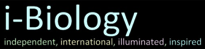 10.2.S2 Identification of recombinants in crosses involving two linked genes.
Gene Linkage  & Recombination
E
m
Two genes are linked as shown here
e
M
The genes are far apart such that crossing-over between the alleles occurs occasionally. Which statement is true of the gametes?

     A. All of the gametes will be Em and eM

     B. There will be equal numbers of EM, EM, eM and em

     C. There will be approximately equal numbers of EM and eM gametes

     D. There will be more Em gametes than em gametes
E
m
E
M
m
e
e
M
Regular gametes
(majority)
Recombinant gametes
(small number)
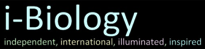 More practise questions for inheritance – the best way to learn genetic theory is by practise.
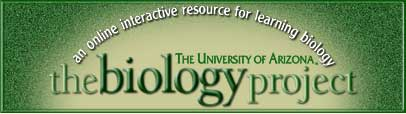 Excellent problems and tutorials by the biology project
Sex linked inheritance problems 2: http://www.biology.arizona.edu/mendelian_genetics/problem_sets/sex_linked_inheritance_2/sex_linked_inheritance_2.html
Dihybrid inheritance problems: http://www.biology.arizona.edu/mendelian_genetics/problem_sets/dihybrid_cross/dihybrid_cross.html
Review: 3.4.S2 Comparison of predicted and actual outcomes of genetic crosses using real data.
Cat genetics – collecting real world data
Do the inherited traits match what we know about cat genes?
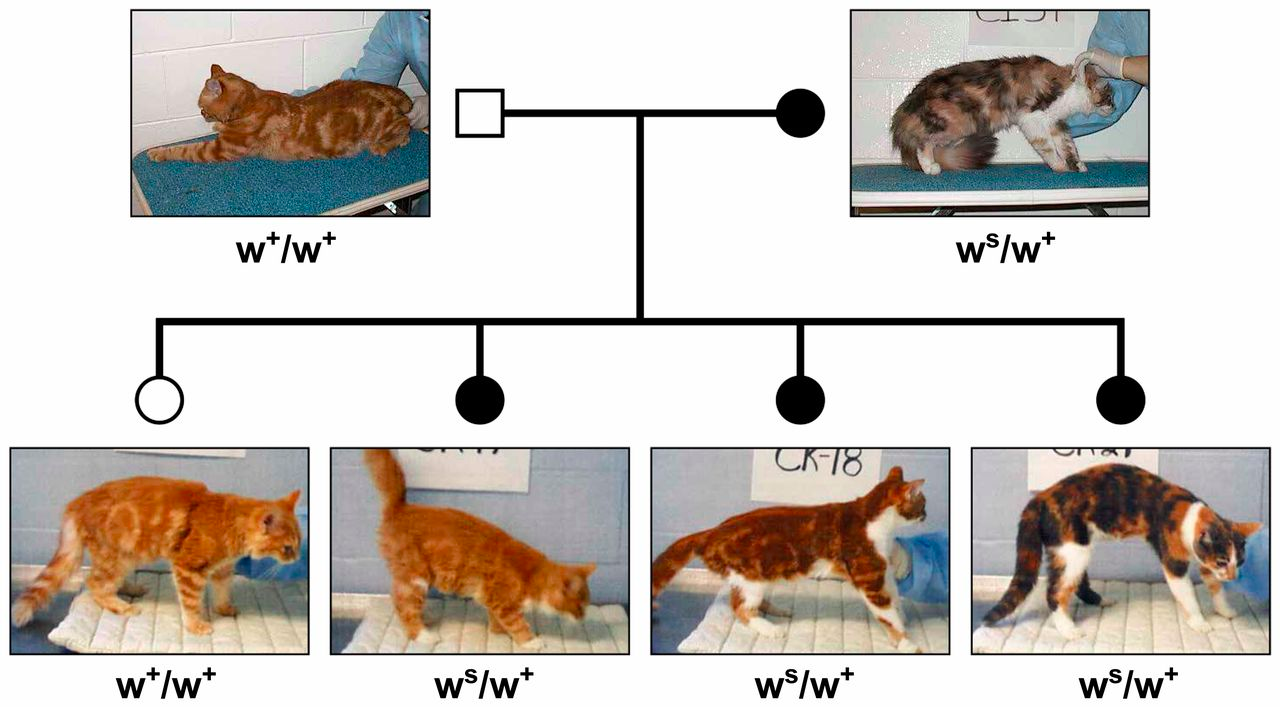 http://www.g3journal.org/content/4/10/1881/F4.large.jpg
Review: 3.4.S2 Comparison of predicted and actual outcomes of genetic crosses using real data.
Cat genetics – collecting real world data
How well does the piebald frequency in the offspring match the predictions made from our knowledge of the genes?
F0
Key to alleles:
W = White
w = no white
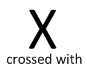 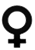 Phenotype:
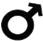 Some white
No white
W w
w w
Genotype:
Punnet Grid:
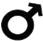 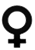 ww
ww
Ww
Ww
F1
Genotypes:
Phenotypes:
No white
Some white
Expected ratios
1 : 1
Phenotype ratio:
Review: 3.4.S2 Comparison of predicted and actual outcomes of genetic crosses using real data.
Cat genetics – collecting real world data
How well does the piebald frequency in the offspring match the predictions made from our knowledge of the genes?
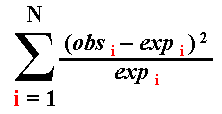 N = number of classes
Chi-square value 	=


				= (0 – 0)2 + (0 – 0)2 + (0 – 0)2
					0	       2	      2
				= 0
Degrees of freedom (df) = N – 1
					= 3 – 1
					= 2
Chi-square value < critical value therefore we support the hypothesis of piebald coat colour
10.2.U5 Chi-squared tests are used to determine whether the difference between an observed and expected frequency distribution is statistically significant. AND 10.2.S3 Use of a chi-squared test on data from dihybrid crosses.
Testing dihybrid crosses – using the chi-squared test
Now try extending your understanding of dihybrid crosses using data. Follow the links below and complete the examples and problems:
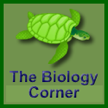 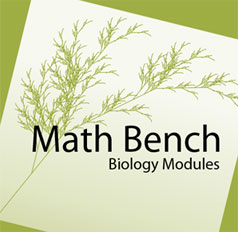 Chi-square in biology: Testing for a dihybrid ratio
CORN GENETICS CHI SQUARE ANALYSIS by Biology Corner
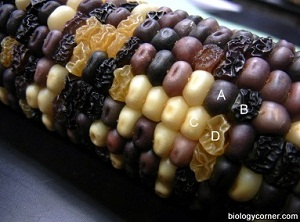 http://mathbench.umd.edu/modules/statistical-tests_chisquare_intro/page15.htm
http://www.biologycorner.com/worksheets/corn_chi.html
Answer key: http://www.biologycorner.com/worksheets/corn_chi_key.html
10.2.U3 Variation can be discrete or continuous. AND 10.2.U4 The phenotypes of polygenic characteristics tend to show continuous variation.
Polygenic Inheritance
A single characteristic controlled by multiple genes.
Polygenic inheritance gives rise to continuous variation in the phenotype.
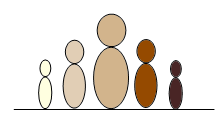 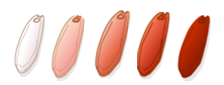 Use these two examples in the exam.
Human Skin Colour
Wheat kernel colour
Other examples: 
Susceptibility* to heart disease, certain types of cancer, mental illnesses.

The Autism Spectrum.
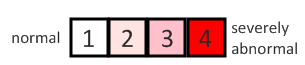 Autism is a pervasive developmental disorder that presents on a scale (known as the Childhood Autism Rating Scale).  It is not as clearly polygenic as the above examples - it is suspected that gene interactions and  environmental factors play a large role.
*susceptibility is not deterministic, but it is beneficial to know if you are at elevated genetic risk of these illnesses.
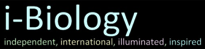 10.2.U3 Variation can be discrete or continuous. AND 10.2.U4 The phenotypes of polygenic characteristics tend to show continuous variation.
Polygenic Inheritance of Skin Colour
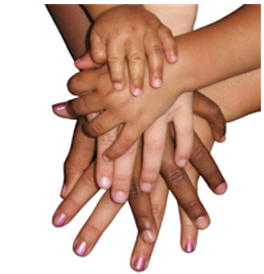 Polygenic inheritance gives rise to 
continuous variation in the phenotype. 

Globally we observe continuous variation in skin colours. Skin colour is the result of pigments, such as melanin, being produced - the darker the skin, the greater the protection against the harmful effects of the Sun. 

Skin colour is thought to be controlled by up to four 
separate genes, each with their own alleles. This is too large for us to deal with simply, so we'll look at two genes with two alleles each.
Image from:
http://www.danacentre.org.uk/events/2007/05/03/259
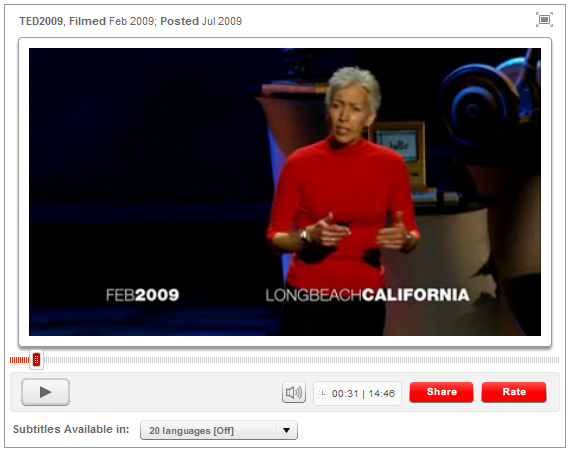 Watch this TED Talk and think about the following questions:

What is melanin and what purpose does it serve?
What skin tone were early humans most likely to have? Why does this change with latitude as humans migrated towards the poles?
What are the relative advantages and disadvantages of light and dark skin, depending on climate?

TOK: Why have people historically discriminated based on skin colour? How could the Natural Sciences educate people to think twice about their prejudices?
Nina Jablosnki breaks the illusion of skin colour, via TED. 
http://www.ted.com/talks/lang/eng/nina_jablonski_breaks_the_illusion_of_skin_color.html
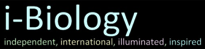 10.2.U3 Variation can be discrete or continuous. AND 10.2.U4 The phenotypes of polygenic characteristics tend to show continuous variation.
Polygenic Inheritance of Skin Colour
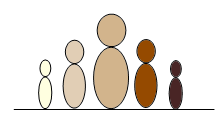 Example: 2 genes (A and B), 2 alleles each
Assume: genes are not linked (separate chromosomes)

In polygenics, alleles can be: 
Contributing (they add to the phenotype)
Non-contributing (they do not add to the phenotype)

How many genotypes are possible?
Key to alleles:
A = add melanin
a = don’t add melanin
B = add melanin
b = don’t add melanin
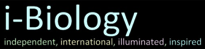 10.2.U3 Variation can be discrete or continuous. AND 10.2.U4 The phenotypes of polygenic characteristics tend to show continuous variation.
Polygenic Inheritance of Skin Colour
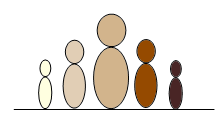 Example: 2 genes (A and B), 2 alleles each
Assume: genes are not linked (separate chromosomes)

In polygenics, alleles can be: 
Contributing (they add to the phenotype)
Non-contributing (they do not add to the phenotype)

How many genotypes are possible?
Key to alleles:
A = add melanin
a = don’t add melanin
B = add melanin
b = don’t add melanin
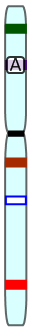 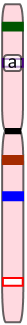 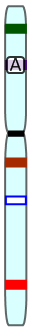 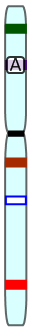 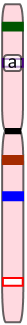 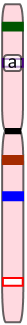 Remember that alleles segregate during meiosis. 

Alleles of unlinked chromosomes orient randomly. 

There is also random fertilisation of gametes. 

So many combinations!
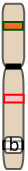 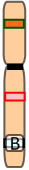 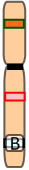 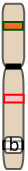 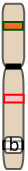 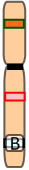 or
or
or
gametes
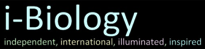 10.2.U3 Variation can be discrete or continuous. AND 10.2.U4 The phenotypes of polygenic characteristics tend to show continuous variation.
Polygenic Inheritance of Skin Colour
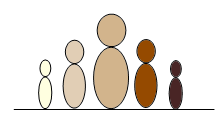 Example: 2 genes (A and B), 2 alleles each
Assume: genes are not linked (separate chromosomes)

In polygenics, alleles can be: 
Contributing (they add to the phenotype)
Non-contributing (they do not add to the phenotype)

How many genotypes are possible?
Key to alleles:
A = add melanin
a = don’t add melanin
B = add melanin
b = don’t add melanin
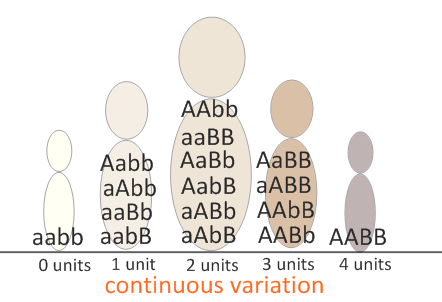 Nine:
Notice that the possible combinations of genotypes gives rise to continuous variation in the phenotype. 

This population follows a normal distribution.
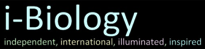 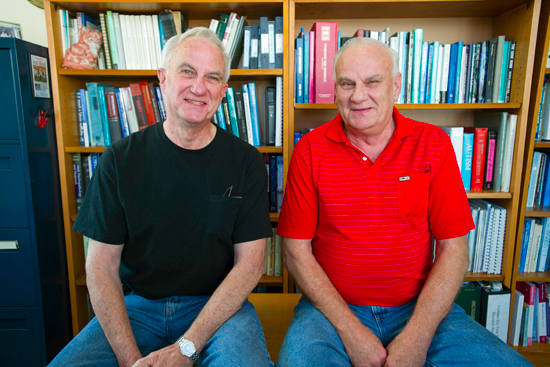 10.2.A3 Polygenic traits such as human height may also be influenced by environmental factors.
environmental factors
Most traits, including polygenetic traits such as height, maybe influenced by the environment of the organism. There are numerous ways in which this can happen.
http://www.bu.edu/today/files/2011/11/t_11-4313-VIETNAMVET-036.jpg
Polygenic Inheritance of Skin Colour
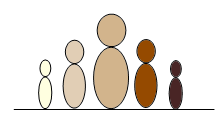 Is it possible for twins to be:
Different colours?
Key to alleles:
A = add melanin
a = don’t add melanin
B = add melanin
b = don’t add melanin
Extension: the next few slides ask interesting questions, but they go beyond the syllabus. However if you can answer the questions you can be confident that you have mastered polygenetic inheritance
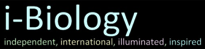 Polygenic Inheritance of Skin Colour
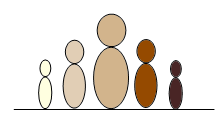 Is it possible for twins to be:
Different colours?
Key to alleles:
A = add melanin
a = don’t add melanin
B = add melanin
b = don’t add melanin
YES. 
As long as they are non-identical twins. Two eggs will have been fertilised by individual sperm cells.
Each gamete carries a different combination of alleles, so it is possible that the twins have noticeably differently-coloured skin.
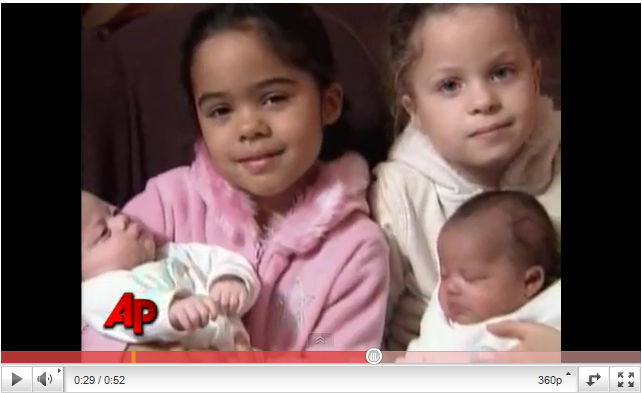 Couple has differently-coloured twins – for the second time! From Associated Press
http://www.youtube.com/watch?v=KgfObCmWJt4
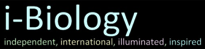 Polygenic Inheritance of Skin Colour
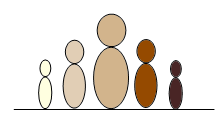 Is it possible for twins to be:
b.       Lighter or darker than both parents?
Key to alleles:
A = add melanin
a = don’t add melanin
B = add melanin
b = don’t add melanin
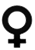 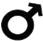 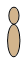 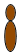 F0
Phenotype:
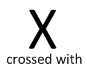 AABb
AaBb
Genotype:
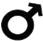 Punnet Grid:
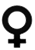 F1
Genotypes:
Phenotypes:
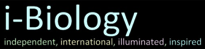 Polygenic Inheritance of Skin Colour
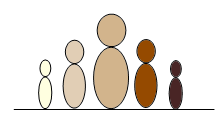 Is it possible for twins to be:
b.       Lighter or darker than both parents?
Key to alleles:
A = add melanin
a = don’t add melanin
B = add melanin
b = don’t add melanin
YES.
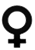 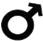 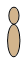 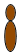 F0
Phenotype:
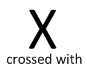 AABb
AaBb
Genotype:
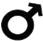 Punnet Grid:
darker
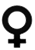 lighter
F1
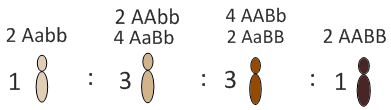 Genotypes:
Phenotypes:
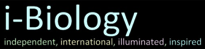 Global Evolution of Skin Colour
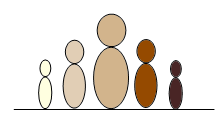 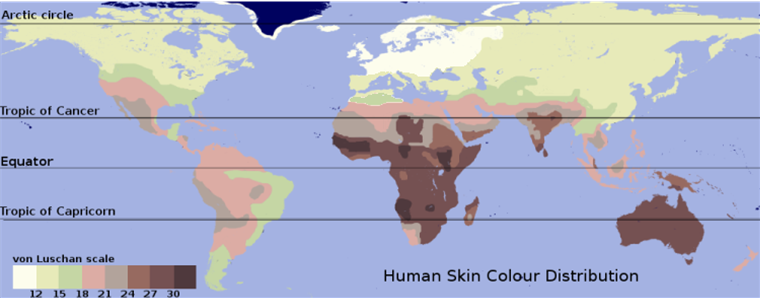 Map of global skin colour distribution from:
http://en.wikipedia.org/wiki/Human_skin_color
What are the advantages of:
a. Dark skin in hot climates?
   


b. Pale skin in cold climates?
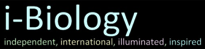 Global Evolution of Skin Colour
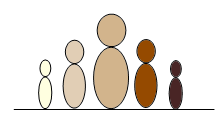 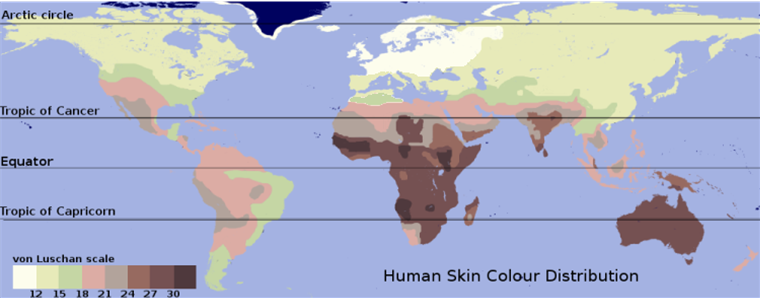 Map of global skin colour distribution from:
http://en.wikipedia.org/wiki/Human_skin_color
What are the advantages of:
a. Dark skin in hot climates?
   


b. Pale skin in cold climates?



     In this case, the correlation between skin colour and latitude does suggest causality.
Protection against UV and therefore skin damage and cancer.
Dark-skinned people in cold climates should use vitamin D supplements.
Increased production of vitamin D in low-sunlight conditions.
Pale-skinned people in hot climates should slip-slop-slap-seek-slide.
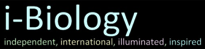 Polygenic Inheritance of Wheat Kernel Colour
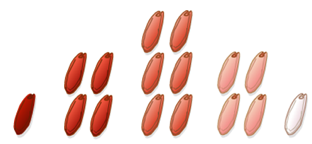 Inheritance of colour of wheat kernels works in a similar way to human skin colour. 

A wheat plant which is homozygous dominant for both genes is crossed with one which is heterozygous for both genes. What is the predicted ratio of phenotypes in the cross?
Key to alleles:
A = add red
a = don’t add red
B = add red
b = don’t add red
F0
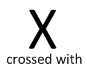 Genotype:
Punnet Grid:
F1
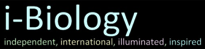 Polygenic Inheritance of Wheat Kernel Colour
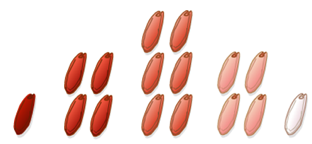 Inheritance of colour of wheat kernels works in a similar way to human skin colour. 

A wheat plant which is homozygous dominant for both genes is crossed with one which is heterozygous for both genes. What is the predicted ratio of phenotypes in the cross?
Key to alleles:
A = add red
a = don’t add red
B = add red
b = don’t add red
homozygous dominant 
for both genes
F0
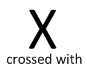 heterozygous for both genes
AaBb
AABB
Genotype:
Punnet Grid:
F1
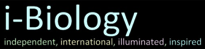 Polygenic Inheritance of Wheat Kernel Colour
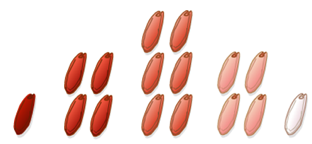 Inheritance of colour of wheat kernels works in a similar way to human skin colour. 

A wheat plant which is homozygous dominant for both genes is crossed with one which is heterozygous for both genes. What is the predicted ratio of phenotypes in the cross?
Key to alleles:
A = add red
a = don’t add red
B = add red
b = don’t add red
homozygous dominant 
for both genes
F0
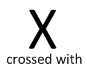 heterozygous for both genes
AaBb
AABB
Genotype:
Punnet Grid:
“All AB”
F1
Phenotype ratio:      1 very red  :       2  Red       :     1 pink
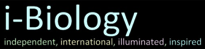 Mathematical Questions
A trait is controlled by two genes, each with two alleles.
How many genotypes & phenotypes are possible for this trait?
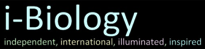 Mathematical Questions
Key to alleles:
A = contributing
a = non-contributing
B = contributing
b = non-contributing
A trait is controlled by two genes, each with two alleles.
How many genotypes & phenotypes are possible for this trait?
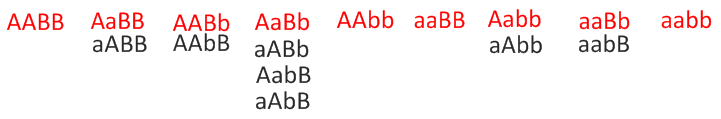 2
4
3
1
0
There are 16 combinations of parent alleles, making 9 different genotypes.

These make up 5 different phenotypes.
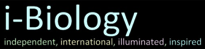 Mathematical Questions
Key to alleles:
A, B, C = contributing
a, b, c = non-contributing
A trait is controlled by three genes, each with two alleles.
How many genotypes are possible in a cross between a homozygous dominant male and a homozygous recessive female?
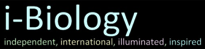 Mathematical Questions
Key to alleles:
A, B, C = contributing
a, b, c = non-contributing
A trait is controlled by three genes, each with two alleles.
How many genotypes are possible in a cross between a homozygous dominant male and a homozygous recessive female?
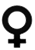 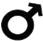 homozygous recessive
Phenotype:
homozygous dominant
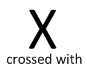 aabbcc
AABBCC
Genotype:
Punnet Grid:
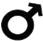 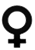 Only one possible genotype!
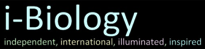 Bibliography / Acknowledgments
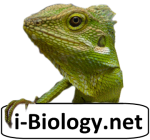 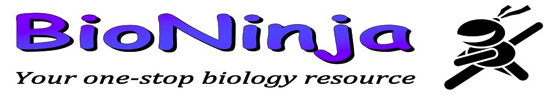 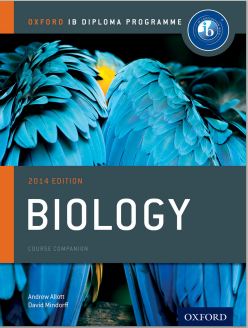 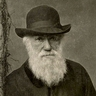 Bob Smullen